Radio Frequency Quadrupoles
Xxxxxx
What are RFQs
Focuses, accelerates, and Bunches a beam
Heavy ion, proton beams
0.01c – 0.06c
Often one of the first elements a beam encounters
Initial acceleration affects performance of the entire accelerator
Bunches adiabatically
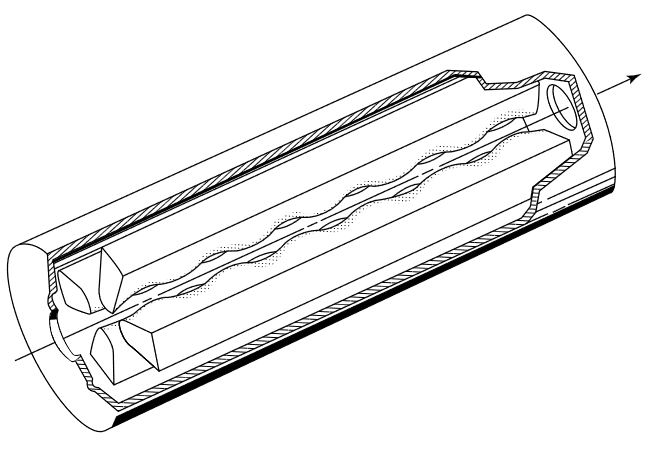 2
Geometry
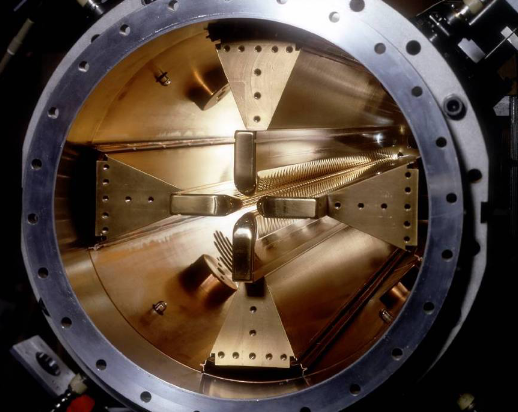 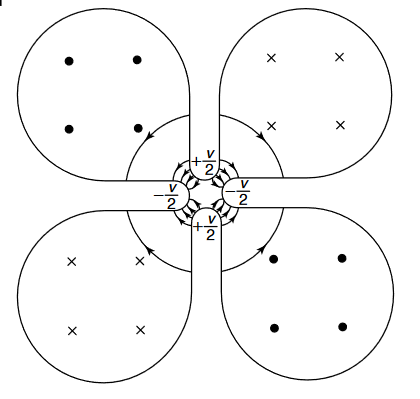 3
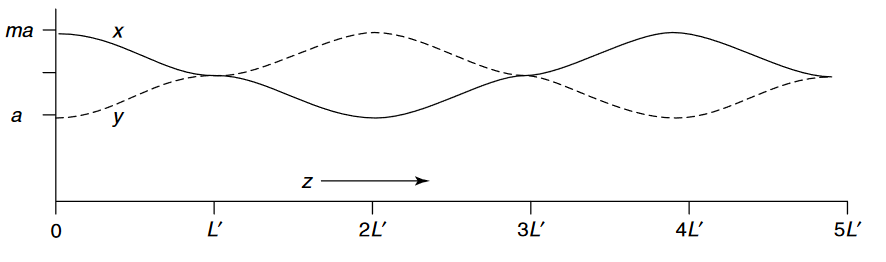 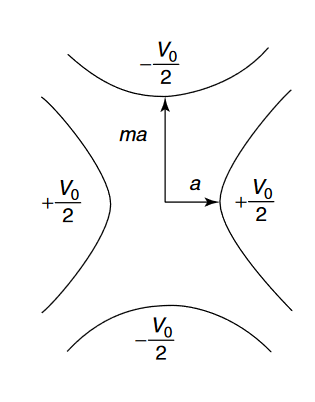 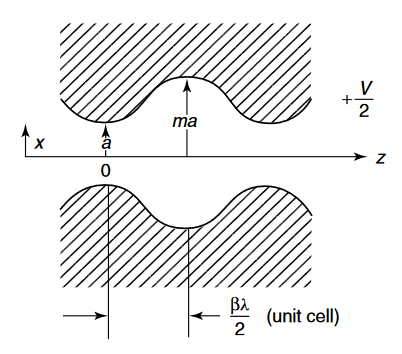 4
Potential and Electric Field
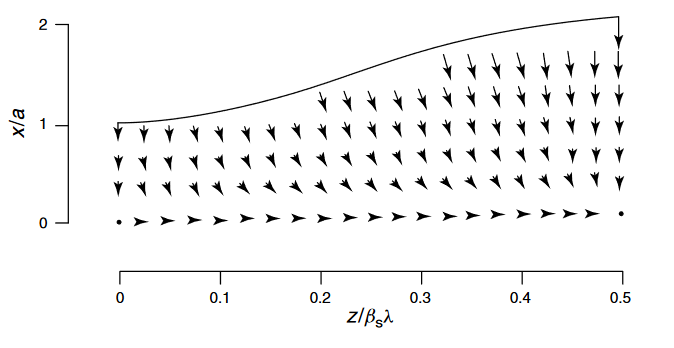 Quadrupole Focusing
Transverse RF Defocusing
A – Acceleration efficiency
X – Focusing Efficiency
5
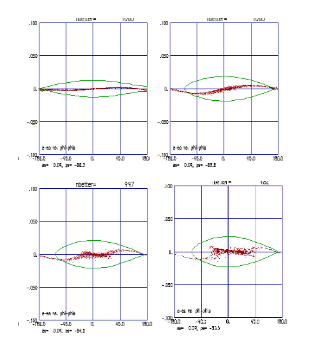 Adiabatic Bunching in the RFQ
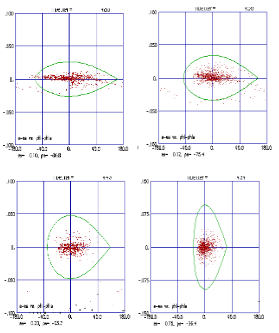 6
Stages of an RFQ
Radial Matching Section (RM)
“Ease” beam into time dependent field
Not needed if the beam is bunched externally
Shaper Section
Gentle Buncher Section
Where adiabatic bunching occurs
Accelerator Section
Where primary acceleration occurs
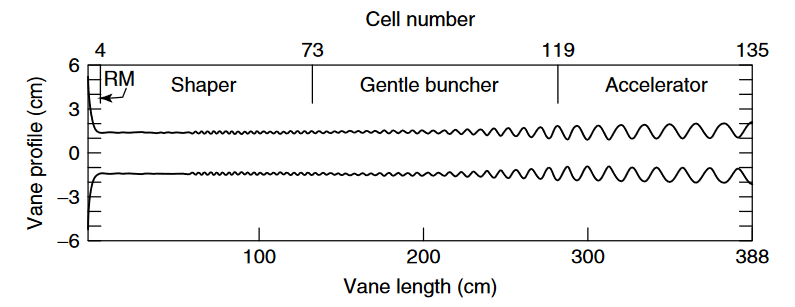 7
Transition Cells
Vane pairs that are the same distance from the center at the end can cause problems
Time-varying on-axis potential
Variation in output beam energy, asymmetric output beam
Transition cell used after final accelerating cells
Modulation to no modulation (quadrupole symmetry)
Same exit parameters as a regular quadrupole
Parameters chosen so that potential and electric field are continuous
Vane tips slightly extended to help with matching
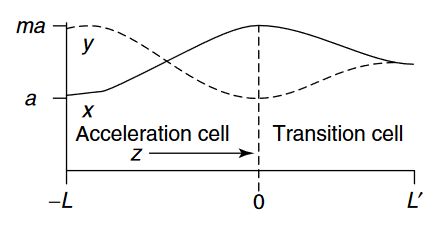 8
QRF at MSU
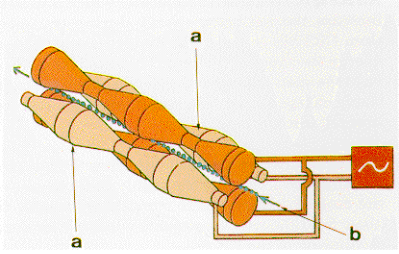 Four-Rod RFQ as opposed to Four-Vane RFQ
Used at low frequency (<200 MHz)
Rods of varying diameter instead of vanes
Current comes through “inductive stems”, or charged support structures
Higher current density than Four-Vane RFQ
Very compact
Outer walls have low affect on beam
At high frequency, rods become difficult to cool
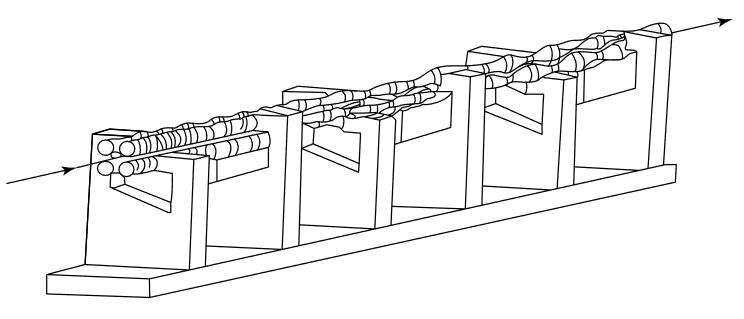 9
References
[1] Wangler, T. (2008) RF Linear Accelerators 2nd Edition. Wiley-VCH. ISBN 3527406808
[2] Lombardi, A. (2006) The Radio Frequency Quadrupole. DOI: 10.5170/CERN-2006-012.201
[3] Kester, et al. (2010). ReA3 – The Rare Isotope Reaccelerator at MSU. Aproceedings – 25th Linear Accelerator Conference LINAC 2010
[4] Vretenar, M. (2009) The Radio Frequency Quadrupole. CAS Darmstadt 2009. URL: http://toddsatogata.net/2019-USPAS/Handouts/Vretenar-RFQ.pdf
10